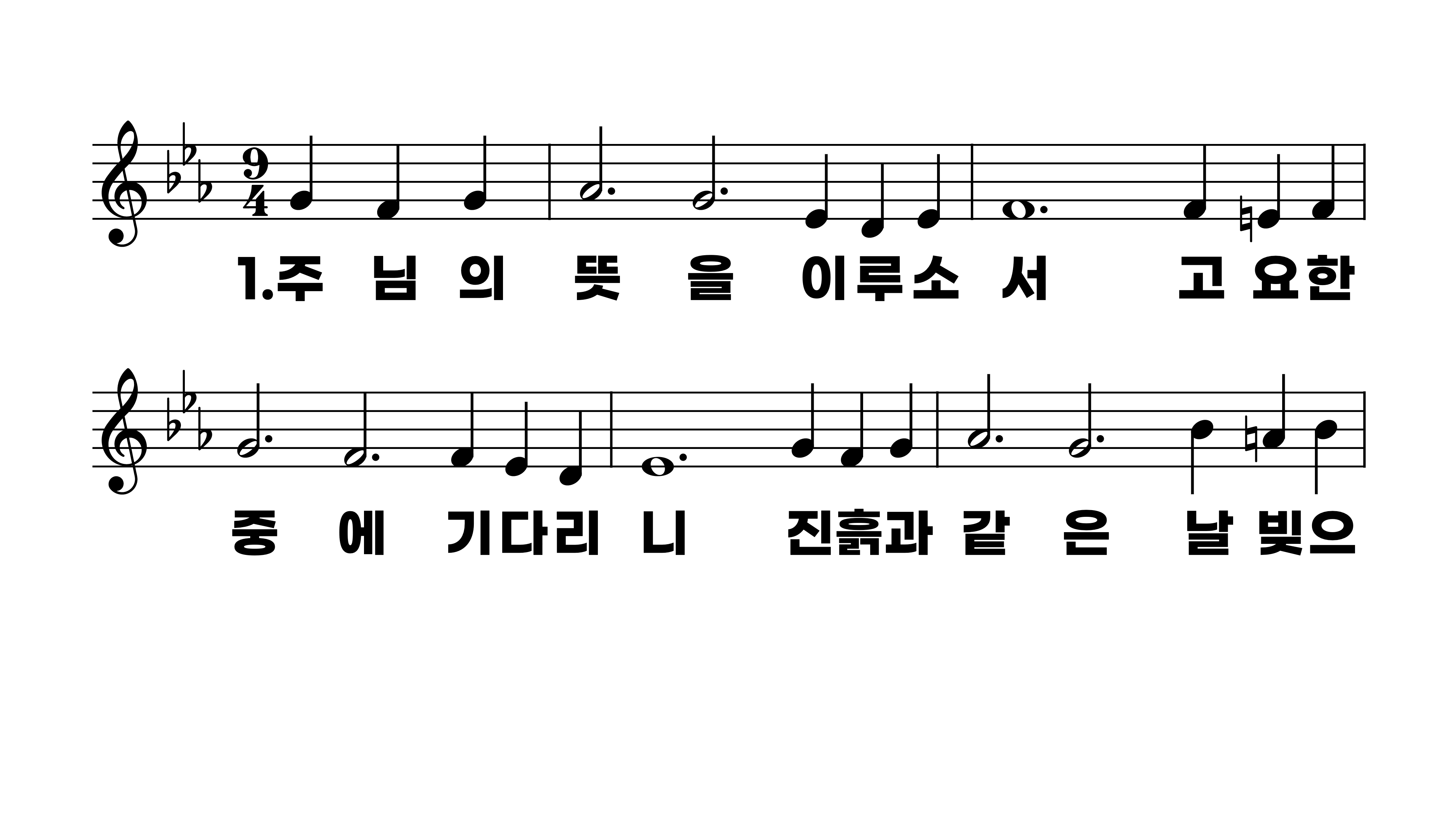 425장 주님의 뜻을 이루소서
1.주님의뜻을
2.주님의뜻을
3.주님의뜻을
4.주님의뜻을
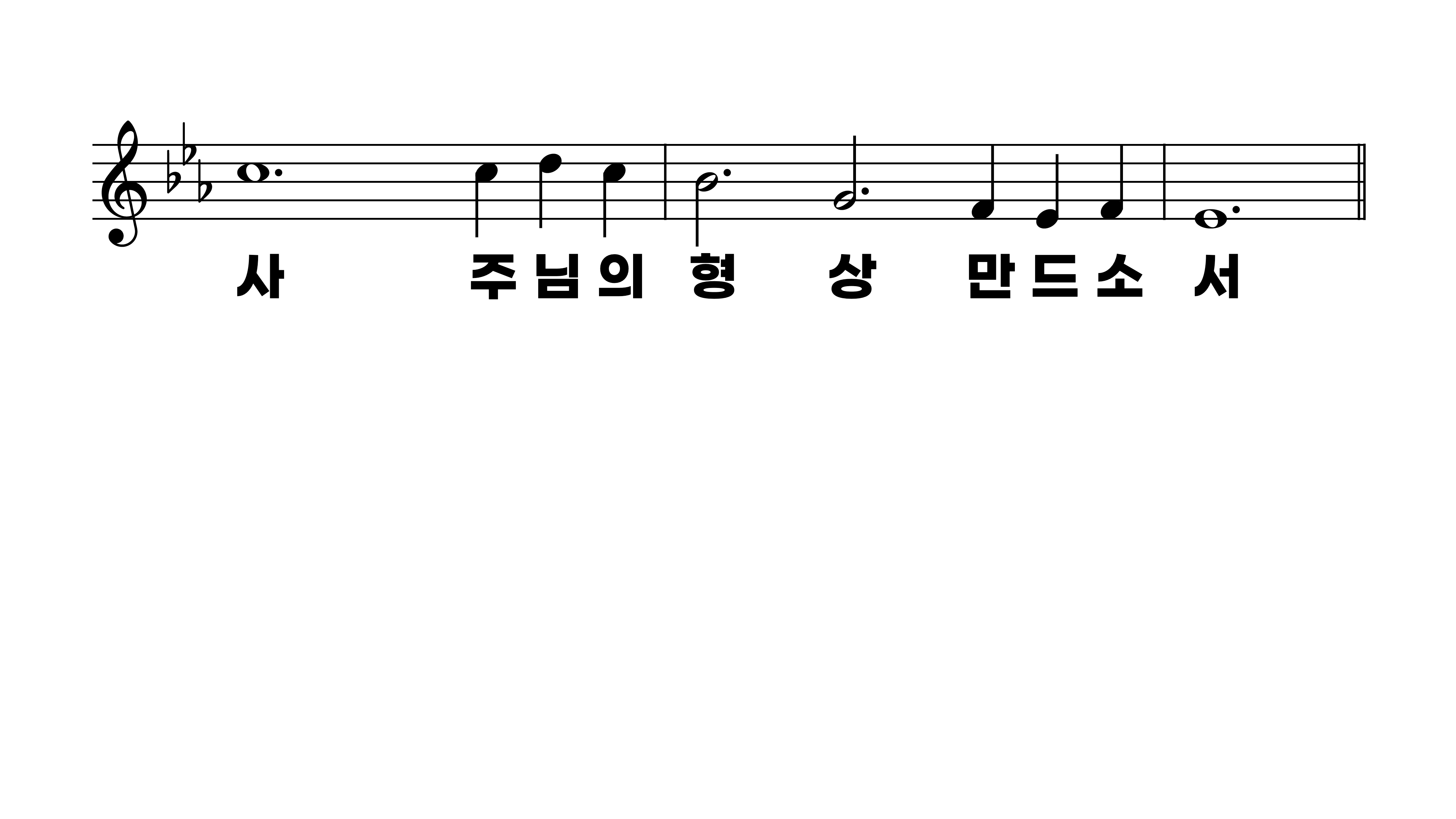 425장 주님의 뜻을 이루소서
1.주님의뜻을
2.주님의뜻을
3.주님의뜻을
4.주님의뜻을
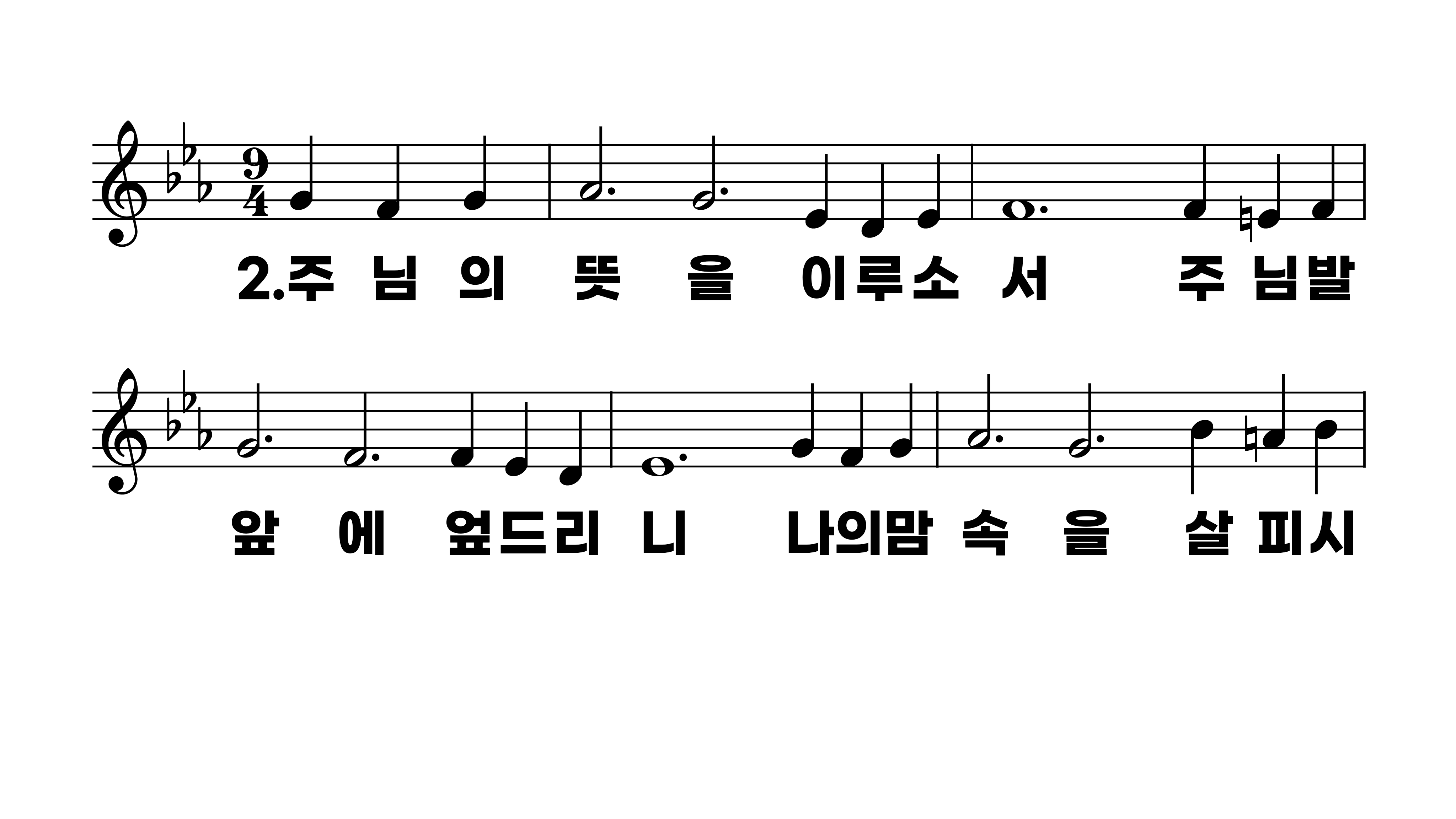 425장 주님의 뜻을 이루소서
1.주님의뜻을
2.주님의뜻을
3.주님의뜻을
4.주님의뜻을
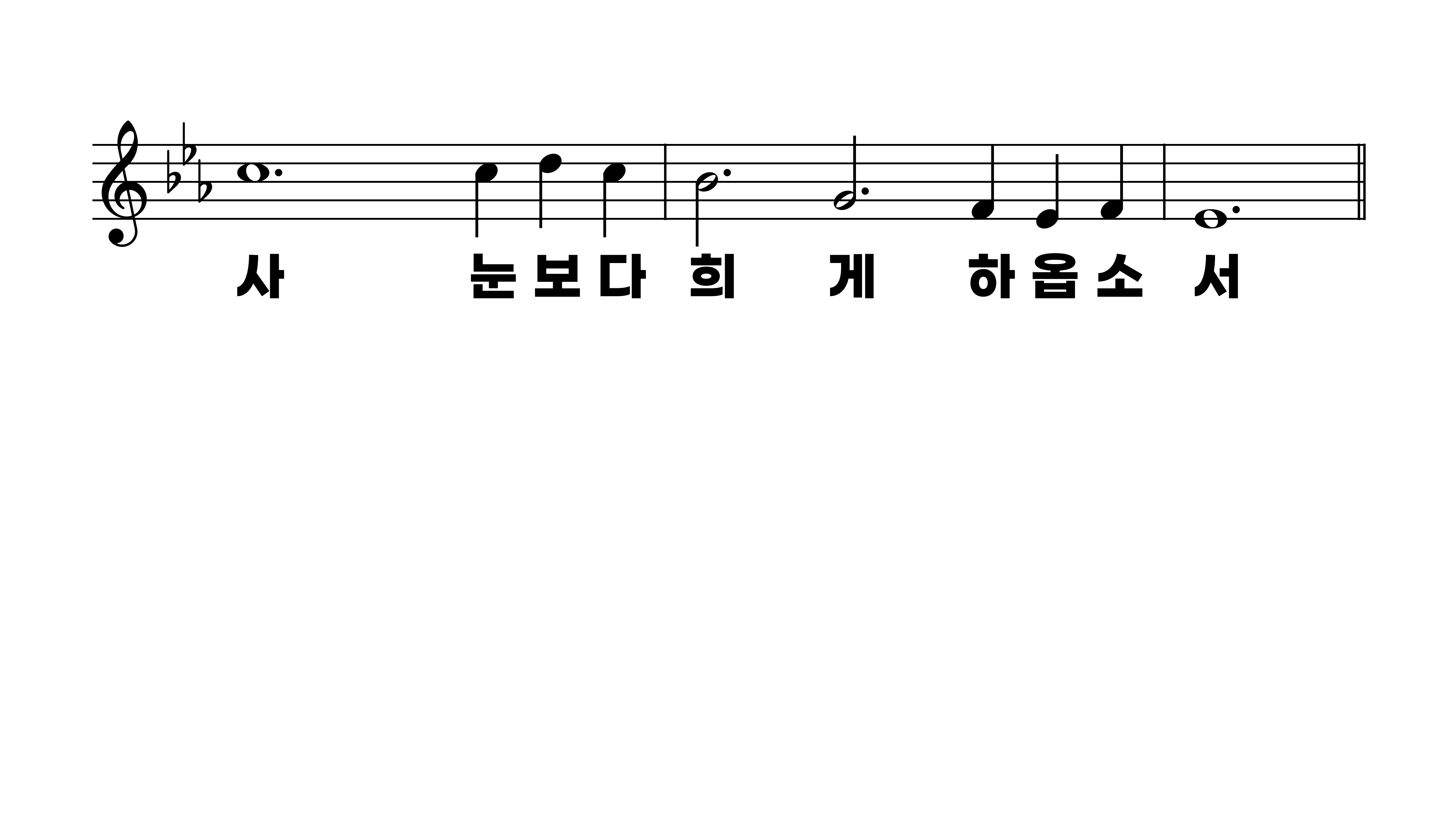 425장 주님의 뜻을 이루소서
1.주님의뜻을
2.주님의뜻을
3.주님의뜻을
4.주님의뜻을
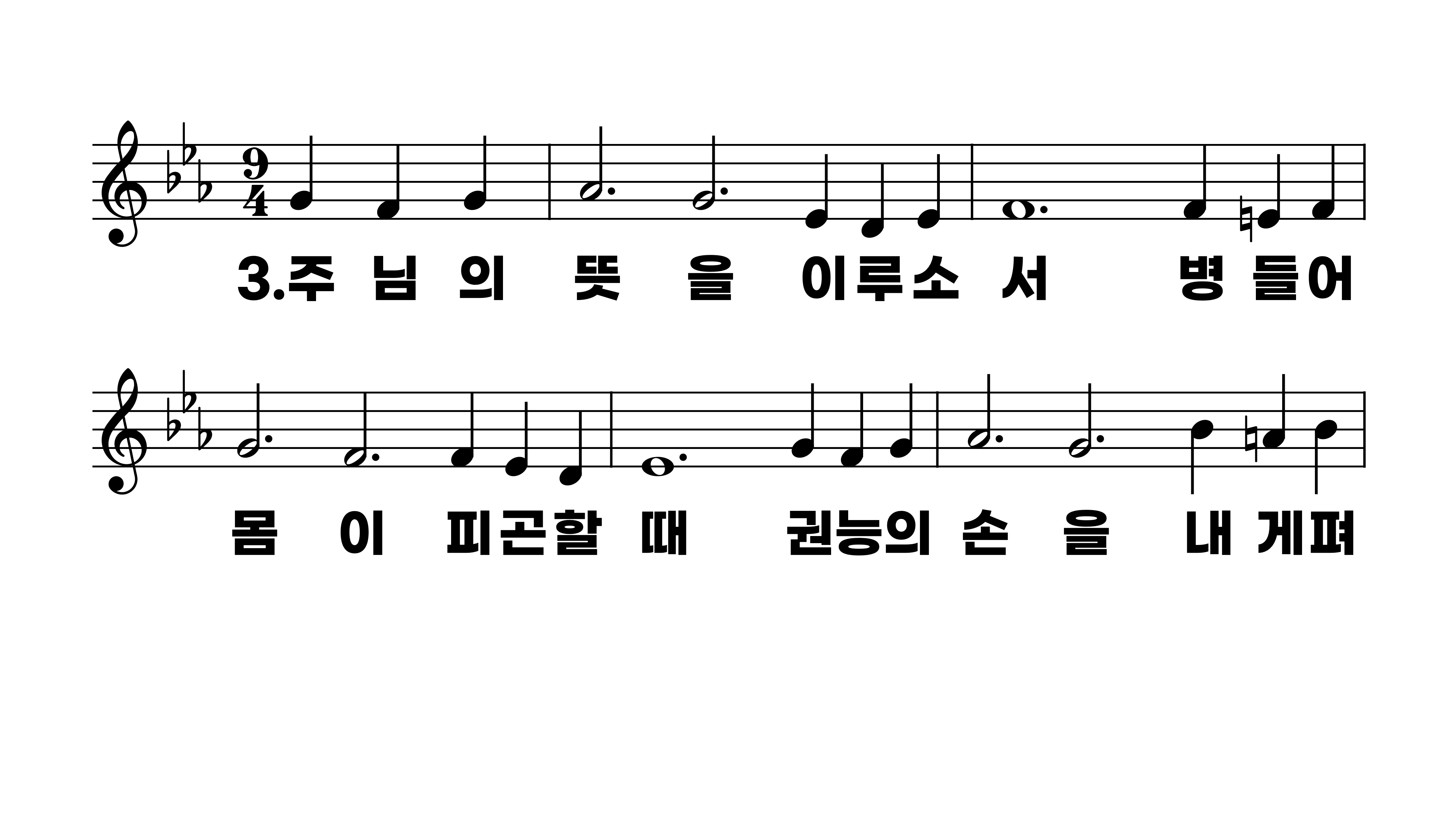 425장 주님의 뜻을 이루소서
1.주님의뜻을
2.주님의뜻을
3.주님의뜻을
4.주님의뜻을
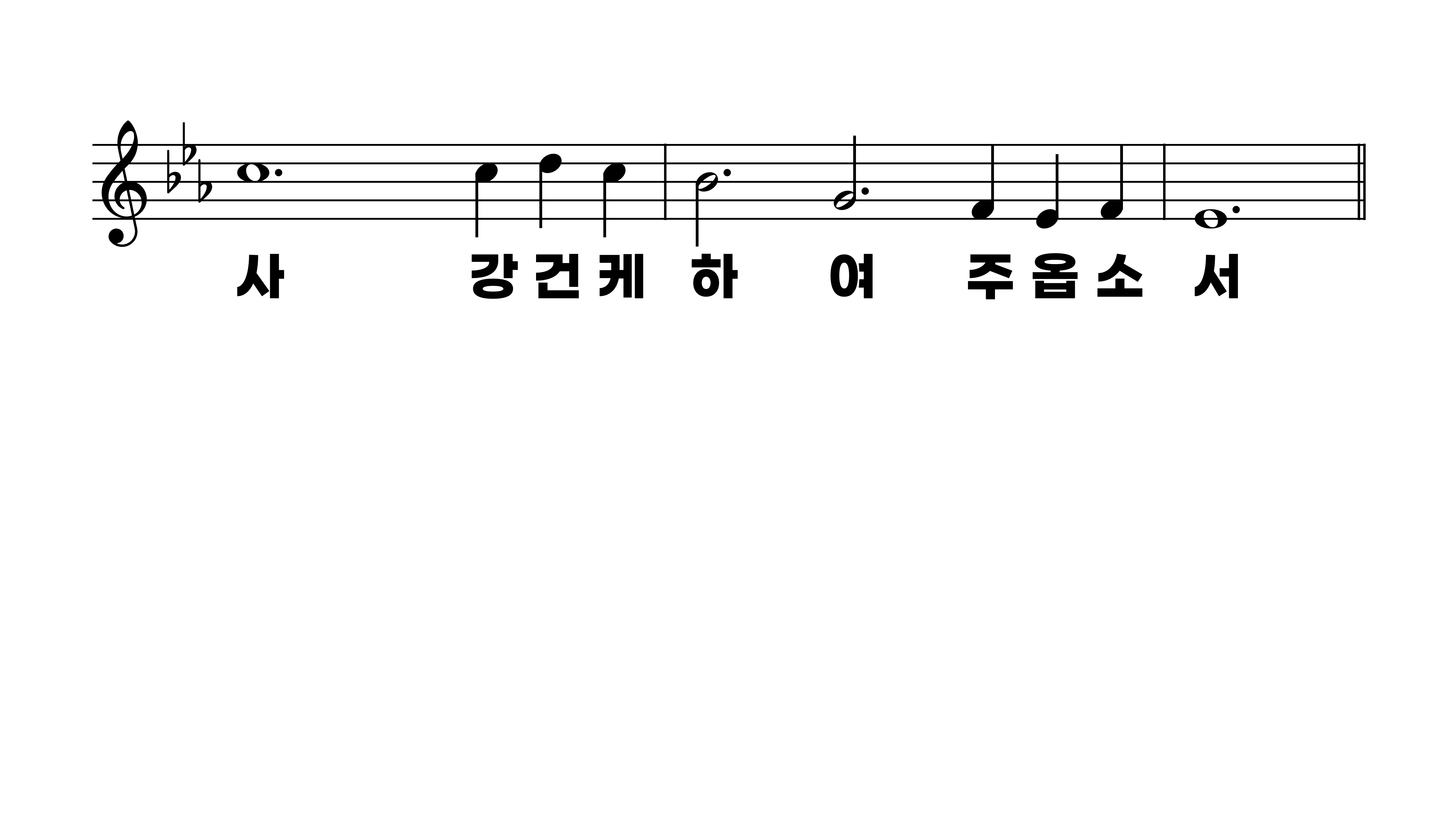 425장 주님의 뜻을 이루소서
1.주님의뜻을
2.주님의뜻을
3.주님의뜻을
4.주님의뜻을
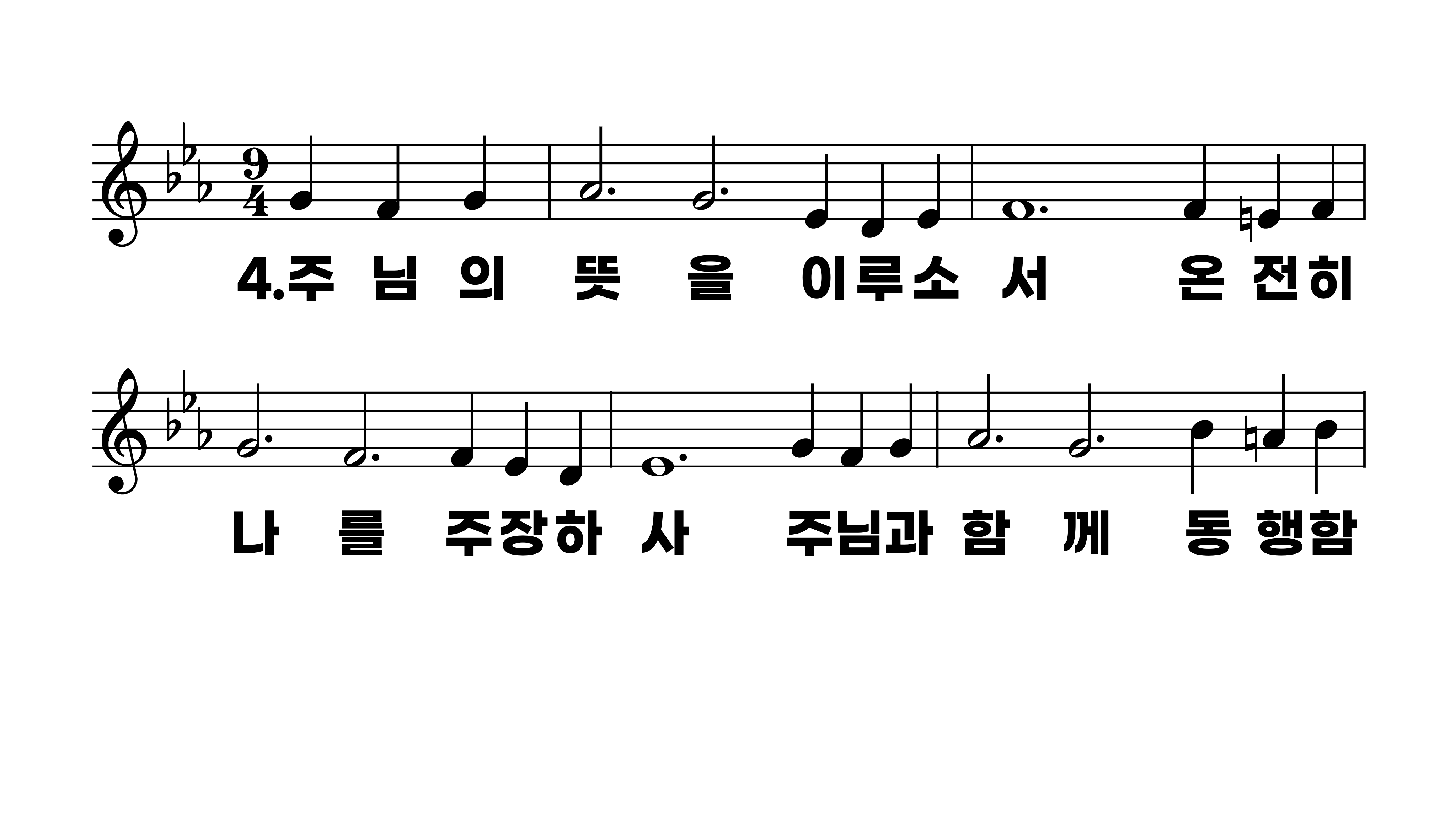 425장 주님의 뜻을 이루소서
1.주님의뜻을
2.주님의뜻을
3.주님의뜻을
4.주님의뜻을
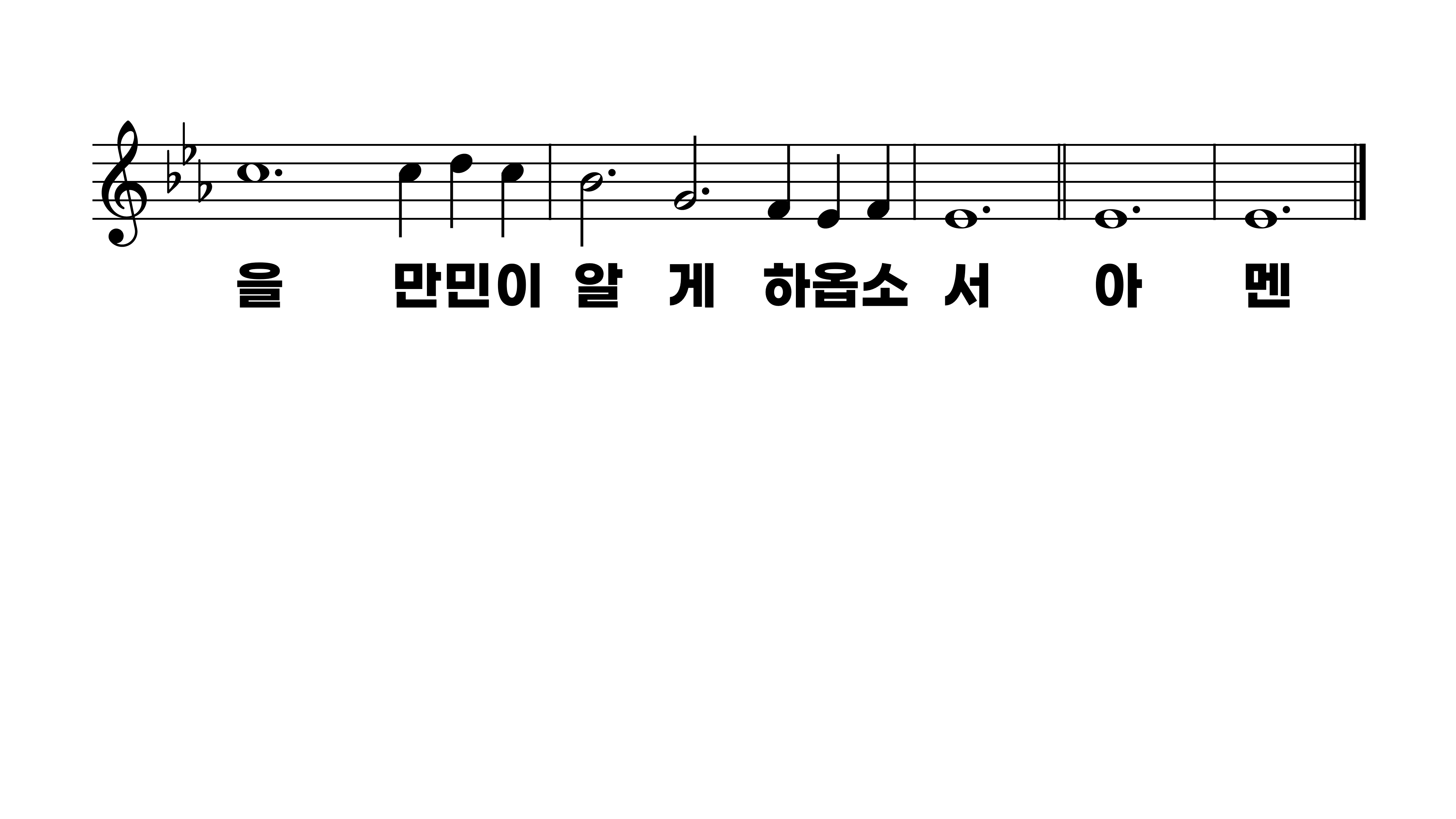 425장 주님의 뜻을 이루소서
1.주님의뜻을
2.주님의뜻을
3.주님의뜻을
4.주님의뜻을